woordformules
[Speaker Notes: 172-]
woordformule
PRIJS = vaste kosten + extra kosten x aantal personen 

Haal eerst de vaste kosten aan beide kanten van de = eraf

Deel daarna beide kanten door de extra kosten
Dan weet je het aantal personen
[Speaker Notes: 1720 = 1600 + 50 + (2,50 x aantal personen) 1720 – 1650 = 70 euro = 2,50  x aantal personen =  70: 2,50 = 28 personen Hoe vaak gaat 2,50 in 70 euro? 28X]
Woordformules
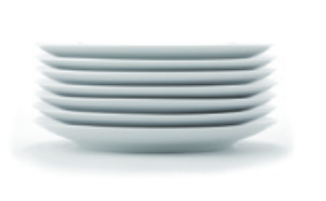 1 bord = 3 cm 
2 borden = 5 cm 
Met hoeveel cm groeit de stapel als je er een bord aan toevoegt?

Welke woordformule kun je hier bij bedenken?
Je begint de woordformule met een stapel kommen dus niet met 1 losse kom 
Je begint met het verschil in cm wanneer je een schotel erbij doet 
Je haalt er 1 kom af omdat dit de 1e kom is die geen extra 2 cm erbij krijgt want deze kom is nog geen onderdeel van een stapel kommen
Die ene eerste kom tel je aan het eind van de woordformule er nog bij op. 

2 cm x (aantal kommen – 1 kom) + 8 cm
1 soepkom is 8 cm 
2 soepkommen zijn 10 cm
Met hoeveel cm groeit de stapel als je er een kom aan toevoegt?
Welke woordformule hoort hierbij?
verschil in 
……….cm     x (aantal kommen -1) + ……cm (van de onderste kom)
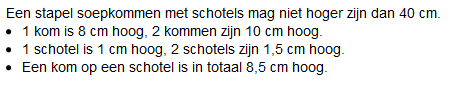 Welke woordformule hoort hierbij?
……….x (……….. – 1) + ………cm 
Verschil is 
2,5 cm x (aantal kop en schotels -1 set) + …cm totale hoogte van een set
Probeer eerst eens 10 kop en schotels. 
2,5 cm x (10 -1 = 9) + 8,5 cm 
25 cm + 8,5 = 33 cm 
De stapel mag maximaal 40 cm hoog zijn
De stapel stijgt steeds met 2,5 cm als je er weer een kop en schotel bij doet. 

2,5 x 2 = 5 cm erbij 
5 cm  + de stapel van 33 cm is 38 cm 
Kan er nog een kop en schotel bij? 
Nee want dan wordt de stapel 38 + 2,5 = 40,5 cm en dat is te hoog. 
Dus de woordformule is dan
2,5 cm x (13-1= 12) + 8,5 cm 
2,5 x 12 = 30 cm + 8,5 cm = 38,5 cm hoog 
De stapel is dan 13 kop en schotels hoog
Voorbeeldsom examen